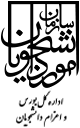 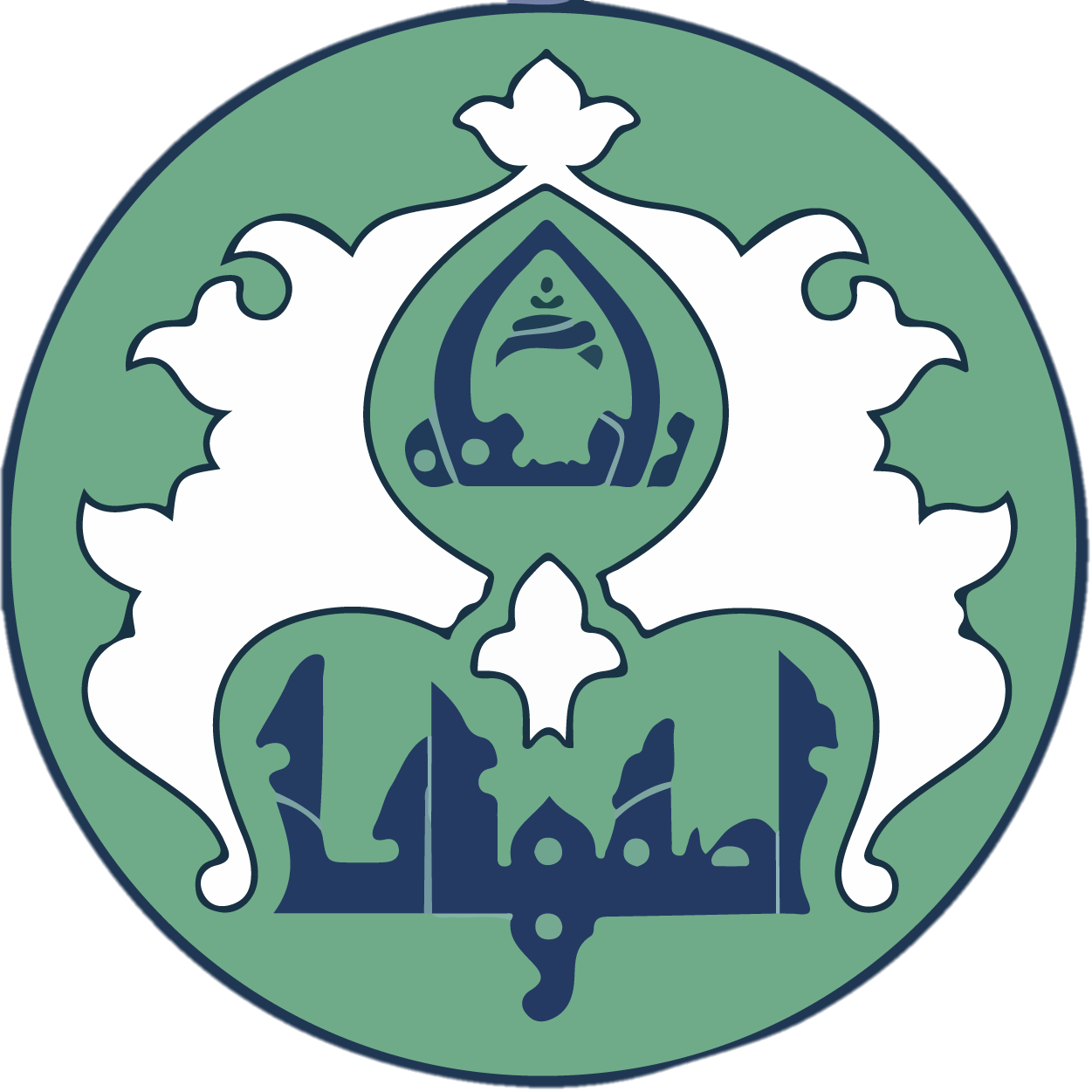 فلوچارت راهنمای ثبت درخواست فرصت تحقیقاتی داخل (بورس وزارت علوم) دانشجویان دکتری دانشگاه اصفهان
دانشجو شرایط عمومی دارد ؟
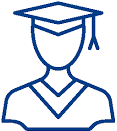 شرایط عمومی
دانشجوی دکتری تخصصی روزانه، تمام وقت، حضوری
دانشجوی نوبت دوم (شبانه) بدون دریافت مقرری ماهانه، حق مسکن و خوابگاه
پذیرش از یکی از موسسات داخل
گذراندن امتحان جامع
 تصویب طرح پروپوزال
حداکثر زمان شروع فرصت کمتر از 42 ماه از شروع تحصیل
مدرک زبان
1
دانشجو
بله
انتخاب استاد میزبان از یکی از موسسات داخل کشور با هماهنگی استاد راهنما محل تحصیل
شیوه نامه
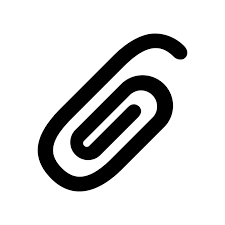 موافقت گروه و دانشکده
ارسال نامه درخواست فرصت مطالعاتی دانشجو از دانشکده به امور پژوهشی دانشگاه
بله
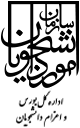 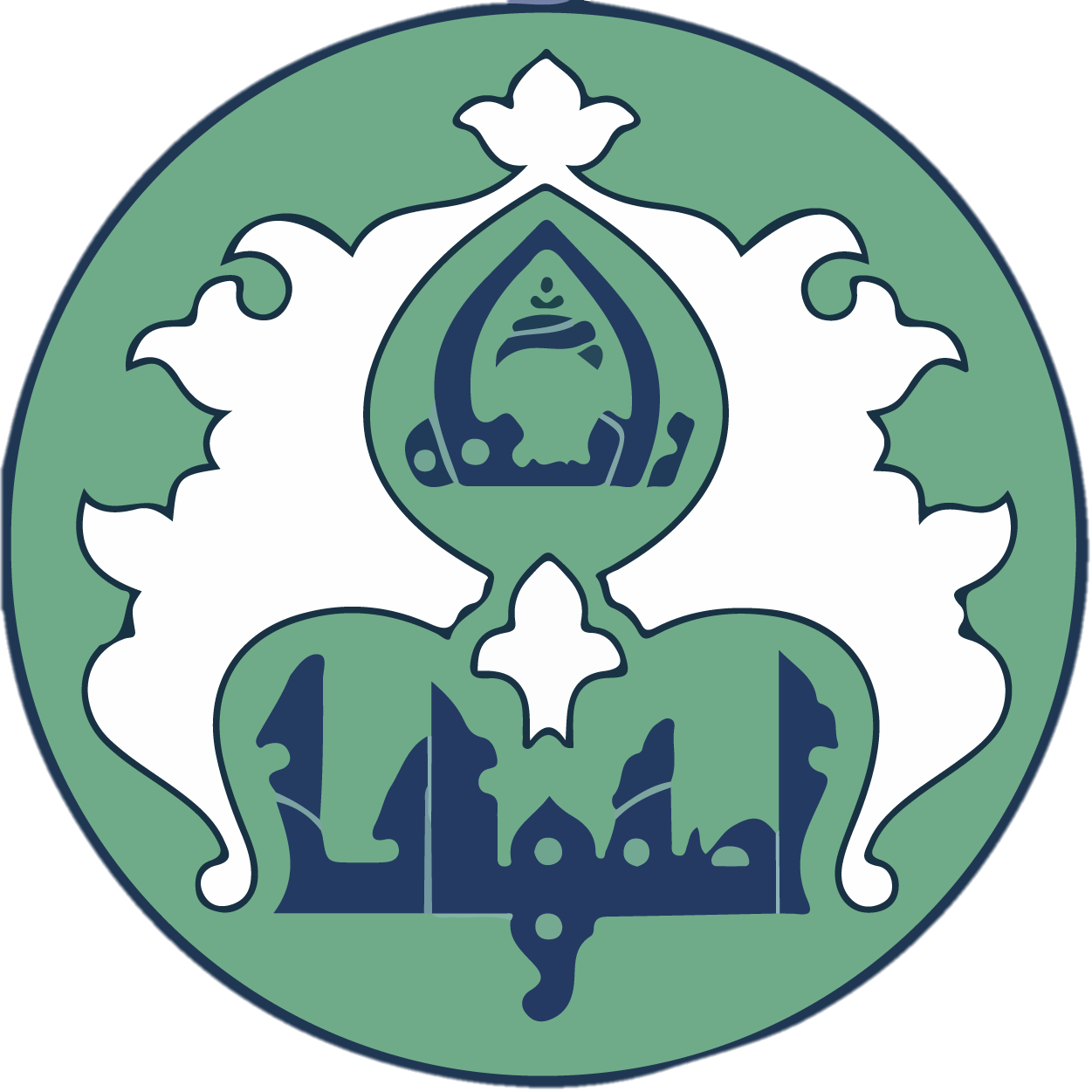 فلوچارت راهنمای ثبت درخواست فرصت تحقیقاتی داخل (بورس وزارت علوم) دانشجویان دکتری دانشگاه اصفهان
معرفی دانشجو به دانشگاه میزبان
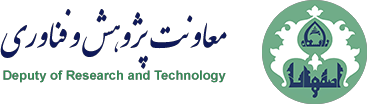 2
کارشناس تحصیلات تکمیلی دانشگاه
دانشگاه میزبان موافقت میکند؟
بله
تکمیل مدارک زیر توسط دانشجو و تایید و ارسال آن توسط استاد راهنما به مدیریت امور پژوهشی دانشگاه:

فرم طرح و هدف از گذراندن فرصت 
پیوست شماره 1:  کاربرگ استفاده از فرصت تحقیقاتی کوتاه مدت
پروپوزال
راهنمای دریافت فایل ها:
سایت دانشگاه  > پژوهش >  مدیریت امور پژوهشی > تحصیلات تکمیلی  >  فرصت تحقیقاتی دانشجویان دکتری > فرم ها (لینک)
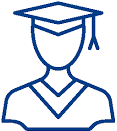 3
دانشجو
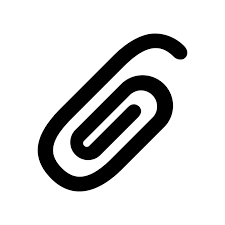 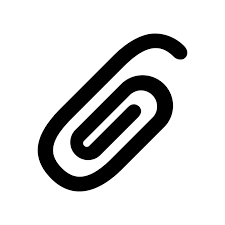 ثبت نام دانشجو در سامانه سجاد    (لینک)
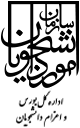 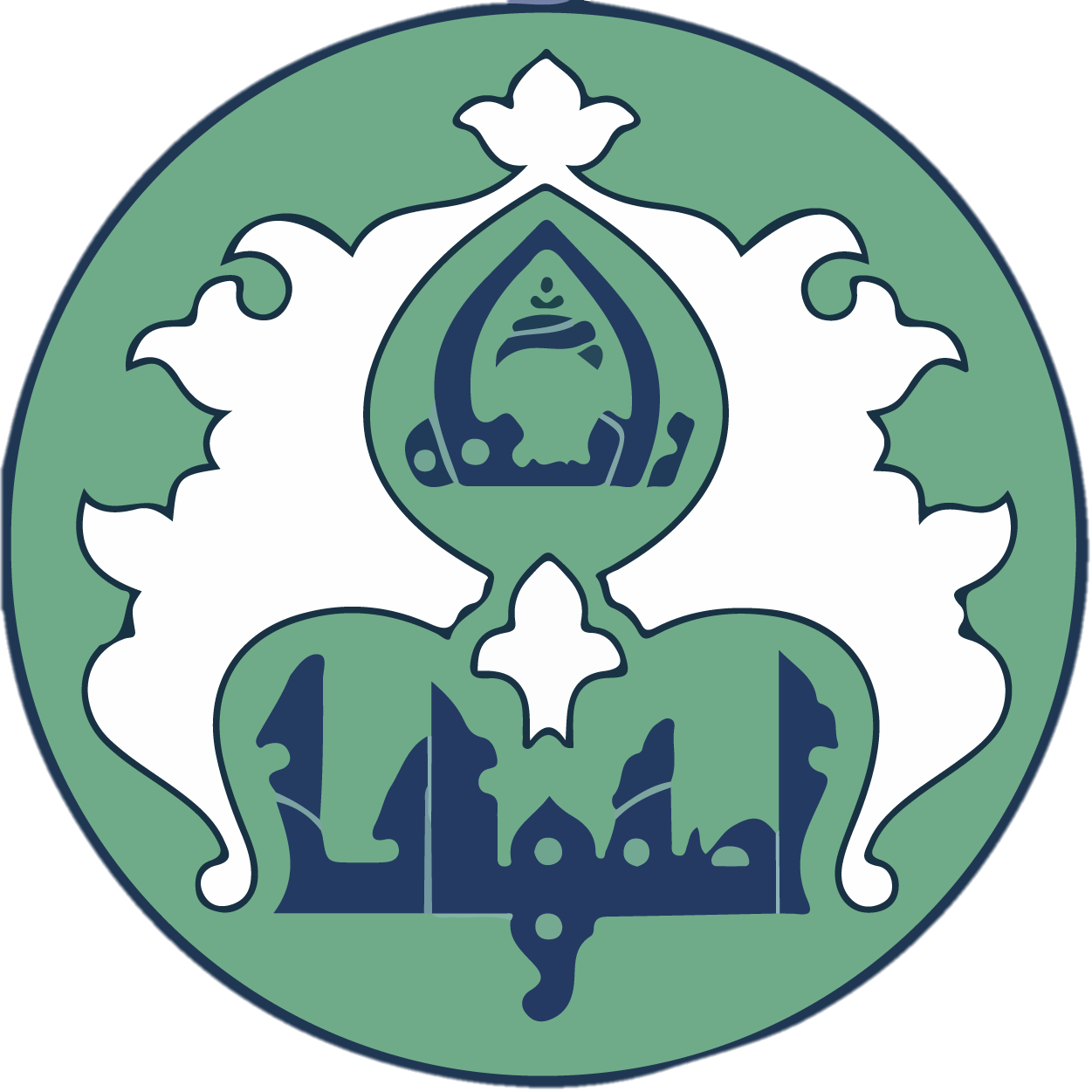 فلوچارت راهنمای ثبت درخواست فرصت تحقیقاتی داخل (بورس وزارت علوم) دانشجویان دکتری دانشگاه اصفهان
تایید ثبت نام دانشجو در سامانه سجاد
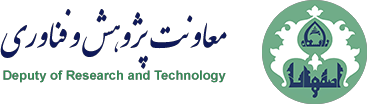 4
معرفی دانشجو به سازمان امور دانشجویان
کارشناس تحصیلات تکمیلی دانشگاه
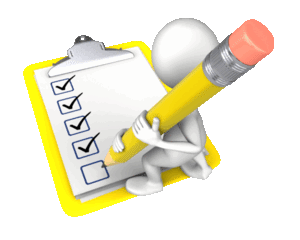 تایید دانشجو توسط سازمان امور دانشجویان
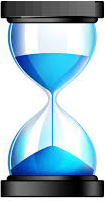 تکمیل فرم تعهد محضری و معرفی ضامنین
فرم
شرایط ضامنین
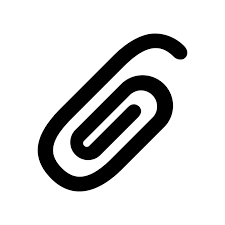 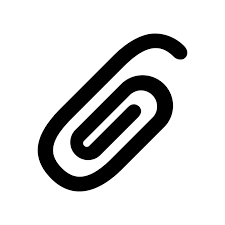 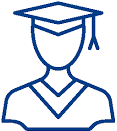 5
تایید فرم تعهد محضری توسط دفترحقوقی دانشگاه
اسکن فرم تعهد محضری مهر شده 
بارگذاری تصویر فرم تعهد محضری مهر شده در سامانه سجاد
تحویل اصل فرم تعهد محضری مهر شده به کارشناس تحصیلات تکمیلی
دانشجو
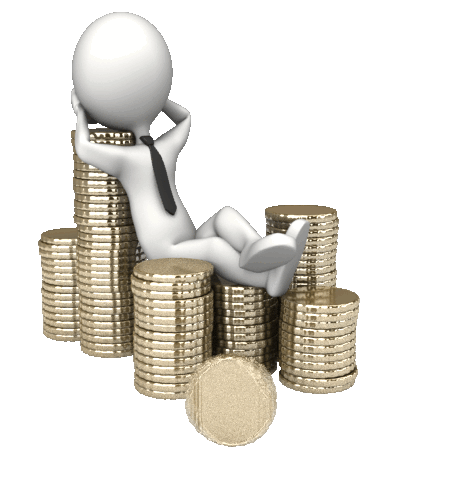 صدور حکم توسط سازمان امور دانشجویان
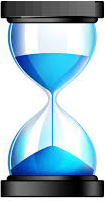